Global Policy Seminar and NSC Simulation
IRP 401  -  IRP 402
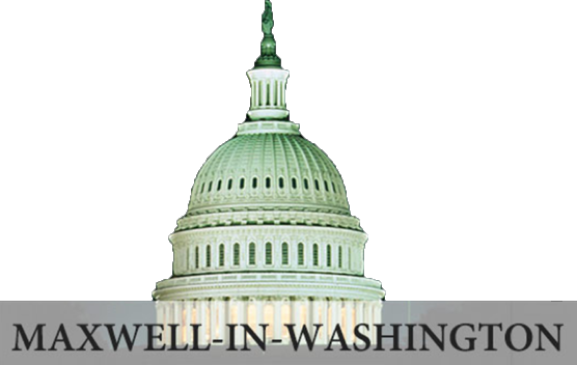 Week Fourteen26  April 2024
Prof. Fulton T. Armstrong
SPRING 2024
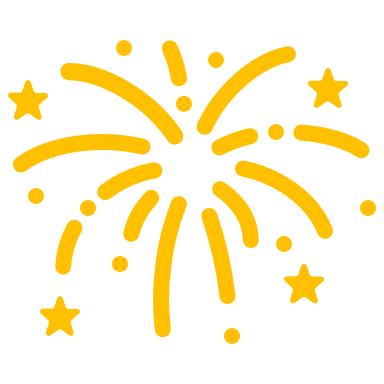 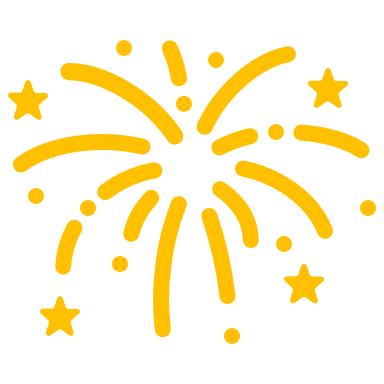 Looking back …
Substance and Process
Diplomats and spies and DOD
Academics and think-tankers
Journalists
Hill types
Museums
Readings
Lessons from Internships
Defining issues:  	Israel-Palestine
					Ukraine-Russia
					China

But also …
North Korea
South Asia
Latin America
Africa
Environment and Migration
How to prepare “actionable” products
(In clear, concise, transparent style.)
Research (various inputs)   →→  Analysis  →→  Recommendation
DRIVERS!!!!
Professional Development Series
Job Search and Networking
Overcoming “Impostor Syndrome”
Acing the Interview
Professional Listening Skills
Salary/Benefits Negotiations
Next steps …
Reflections Memo   (tonight, tomorrow or Sunday)

Journal




Not just “for the grade”
Links to some photos in Class Prep section of Blackboard.
WHEN YOU CAN:  COURSE EVALUATION

(401 only)
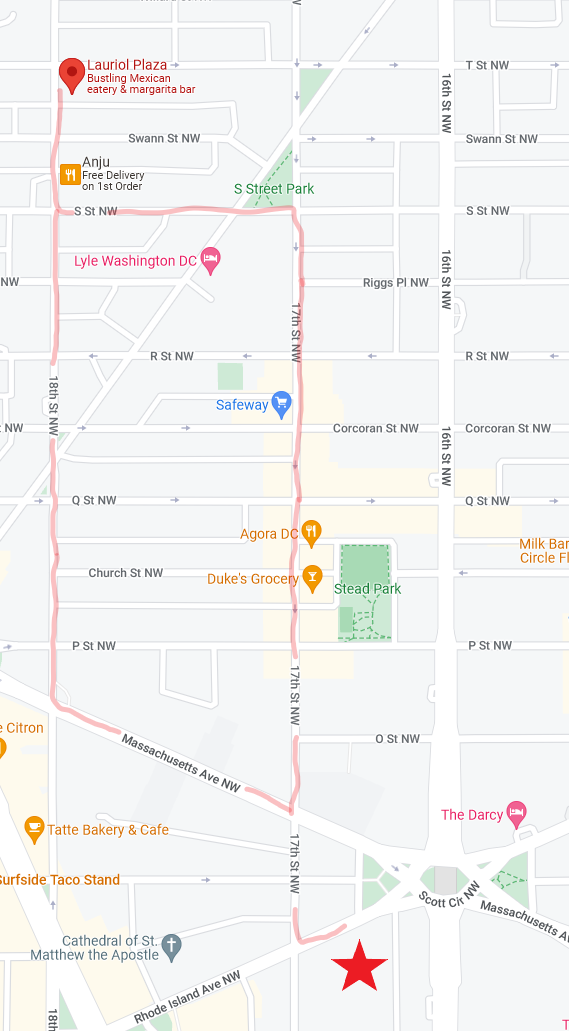 2:00 TODAY






Lauriol Plaza

 1835 18th St NW
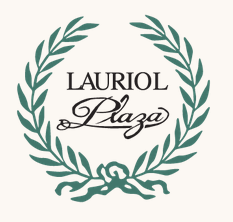 NSC DEPUTIES COMMITTEE MEETING
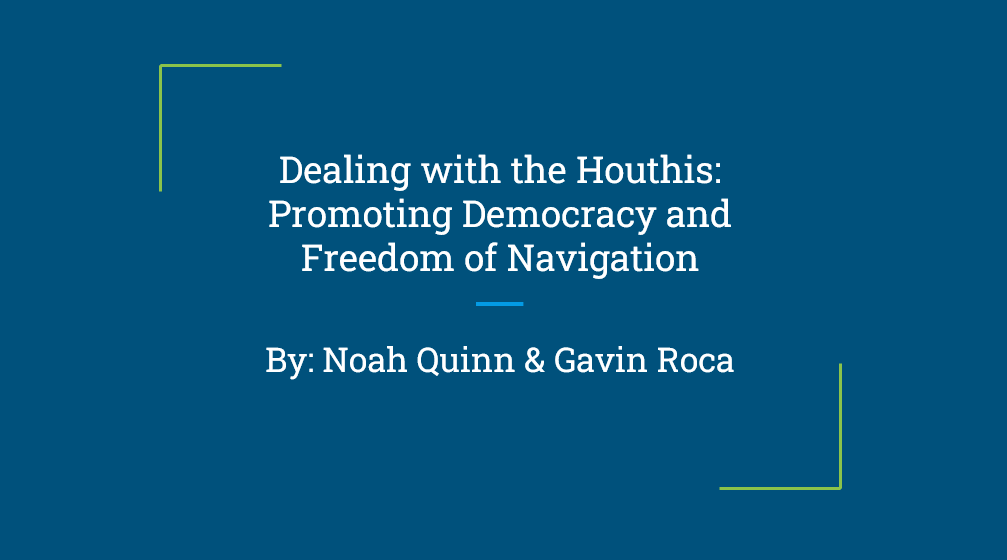 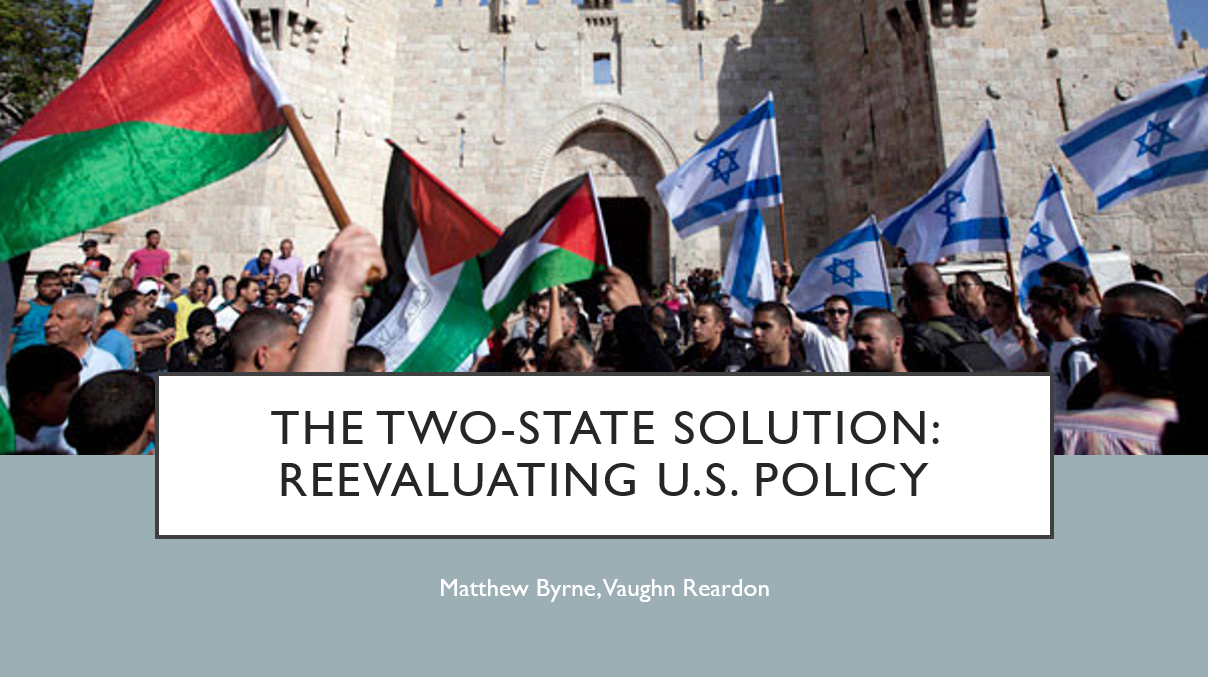 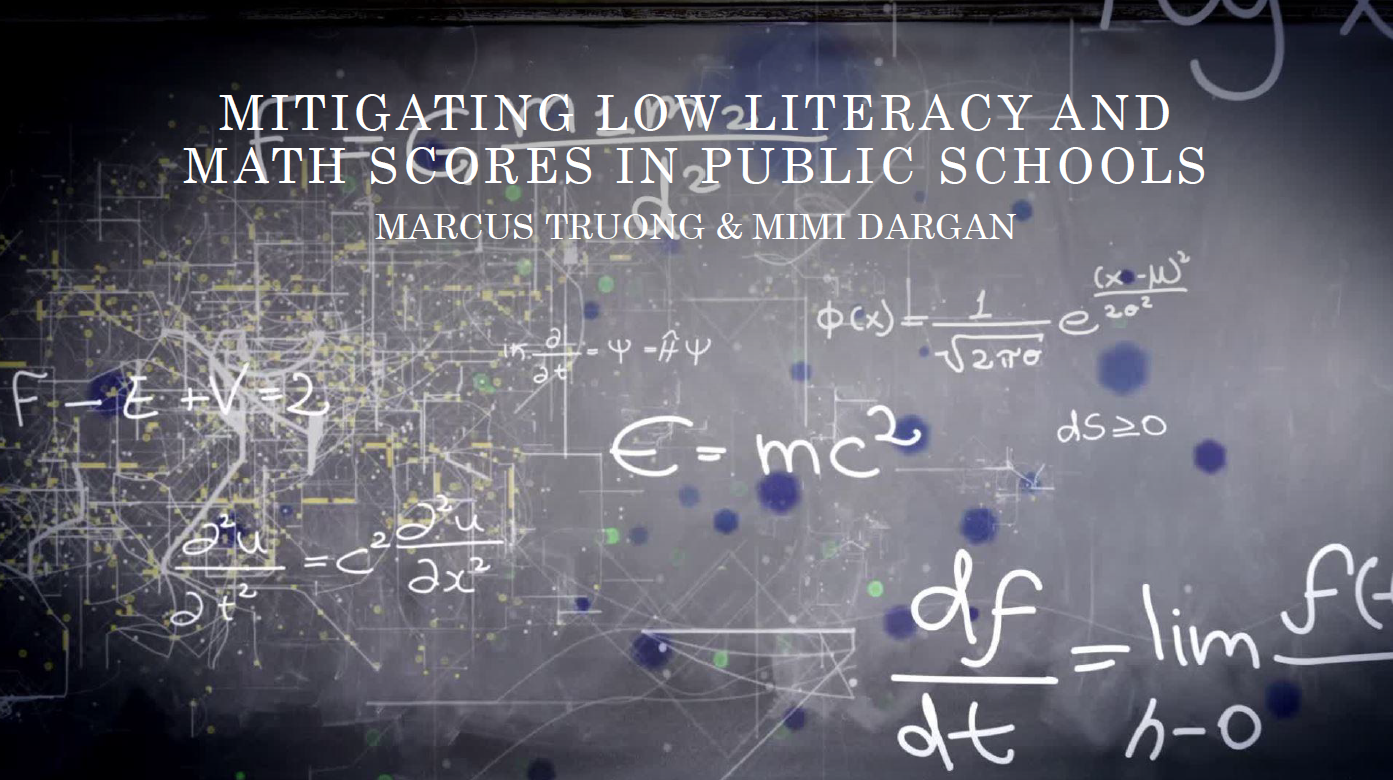 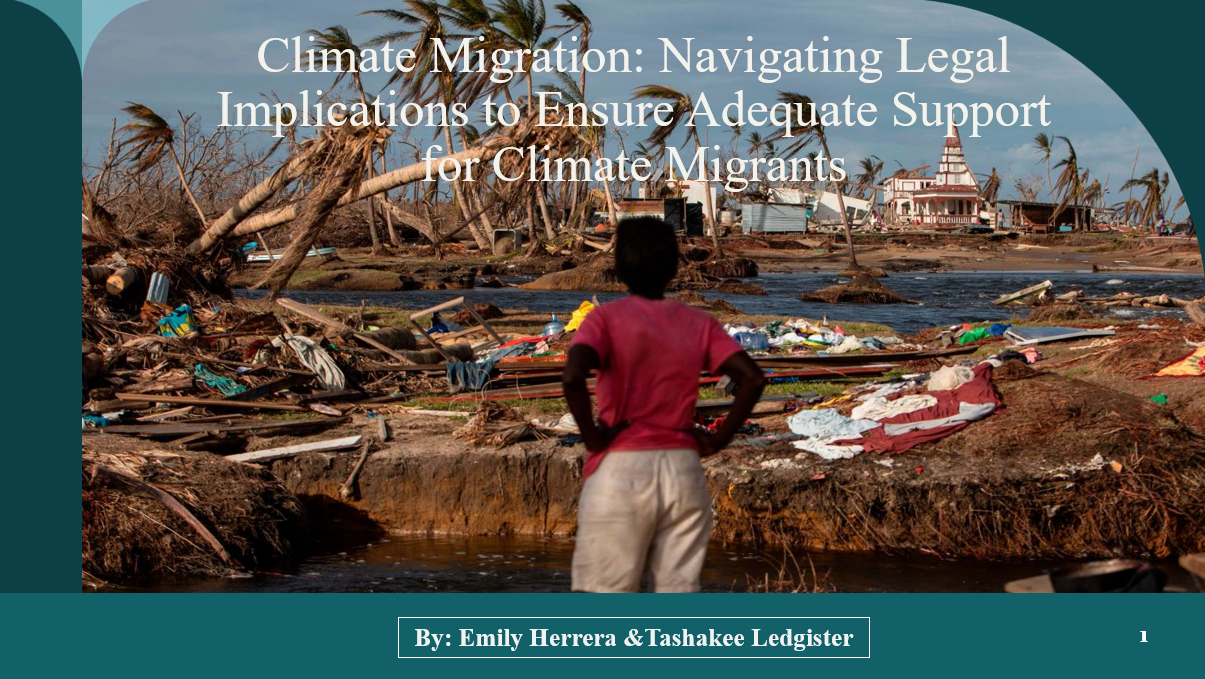 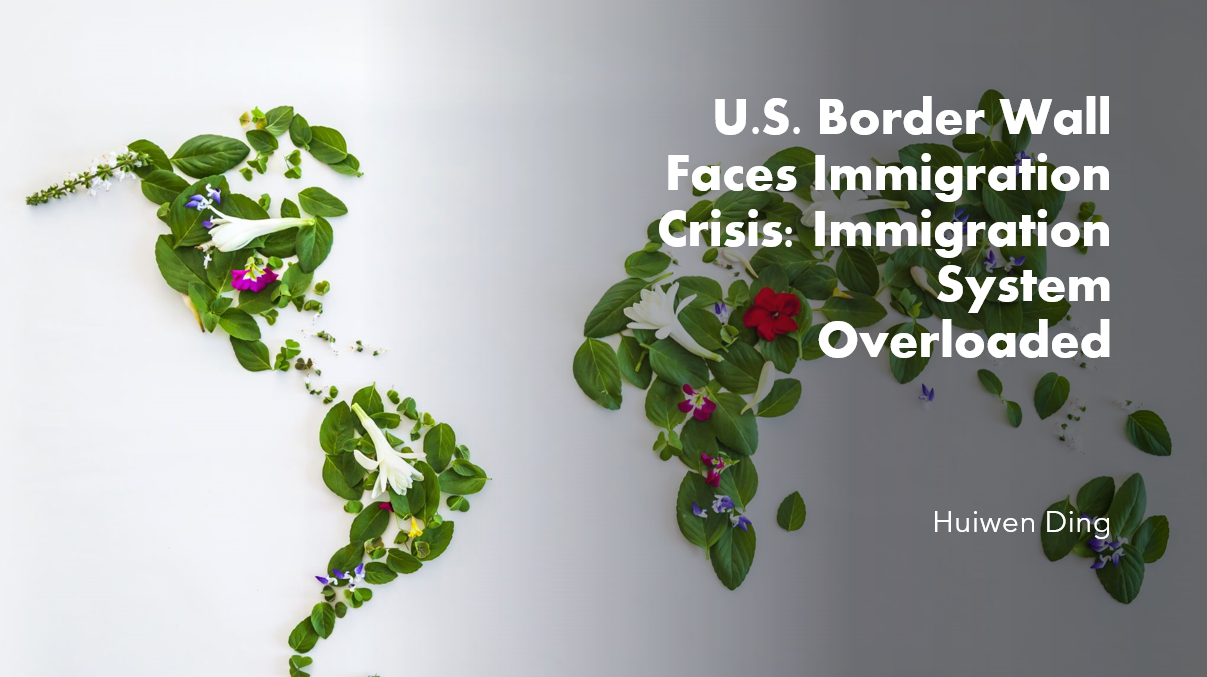 Deputies
NSC staff
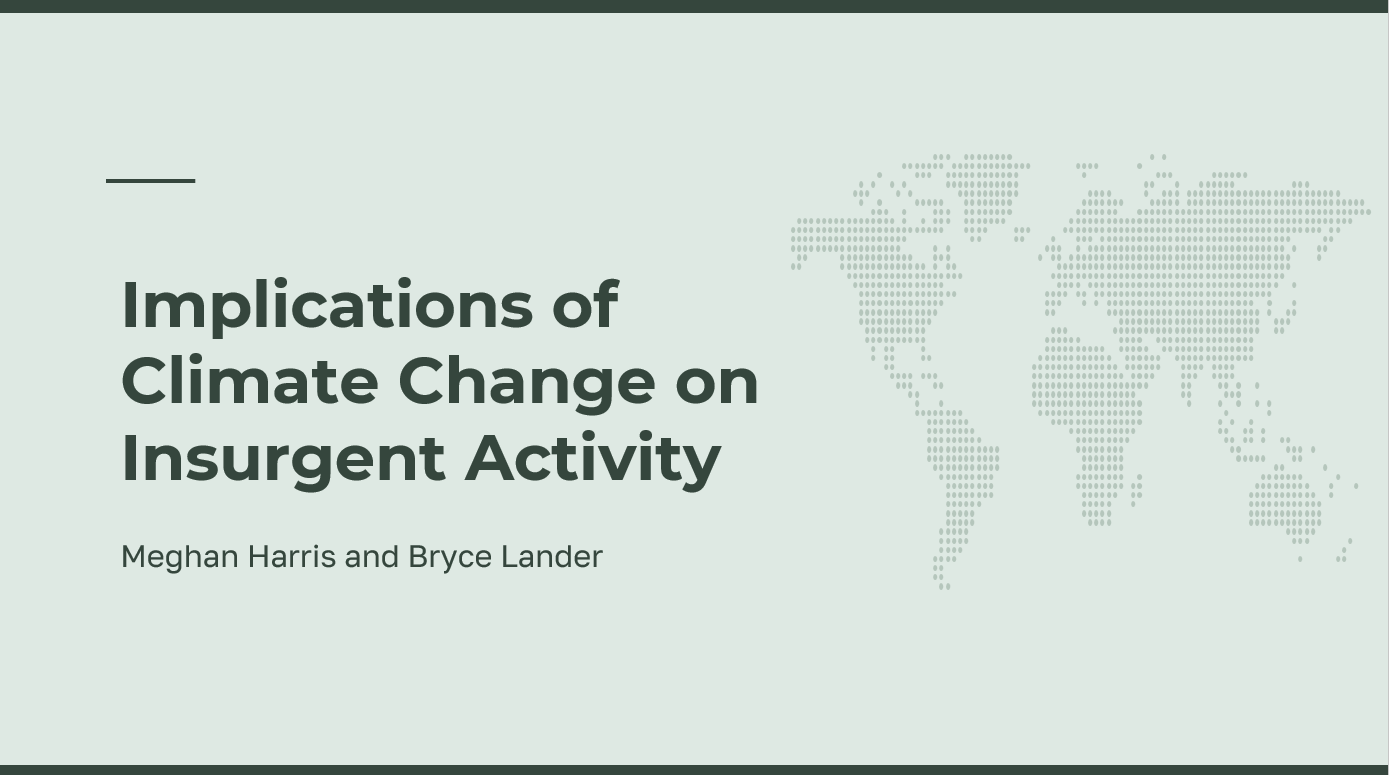 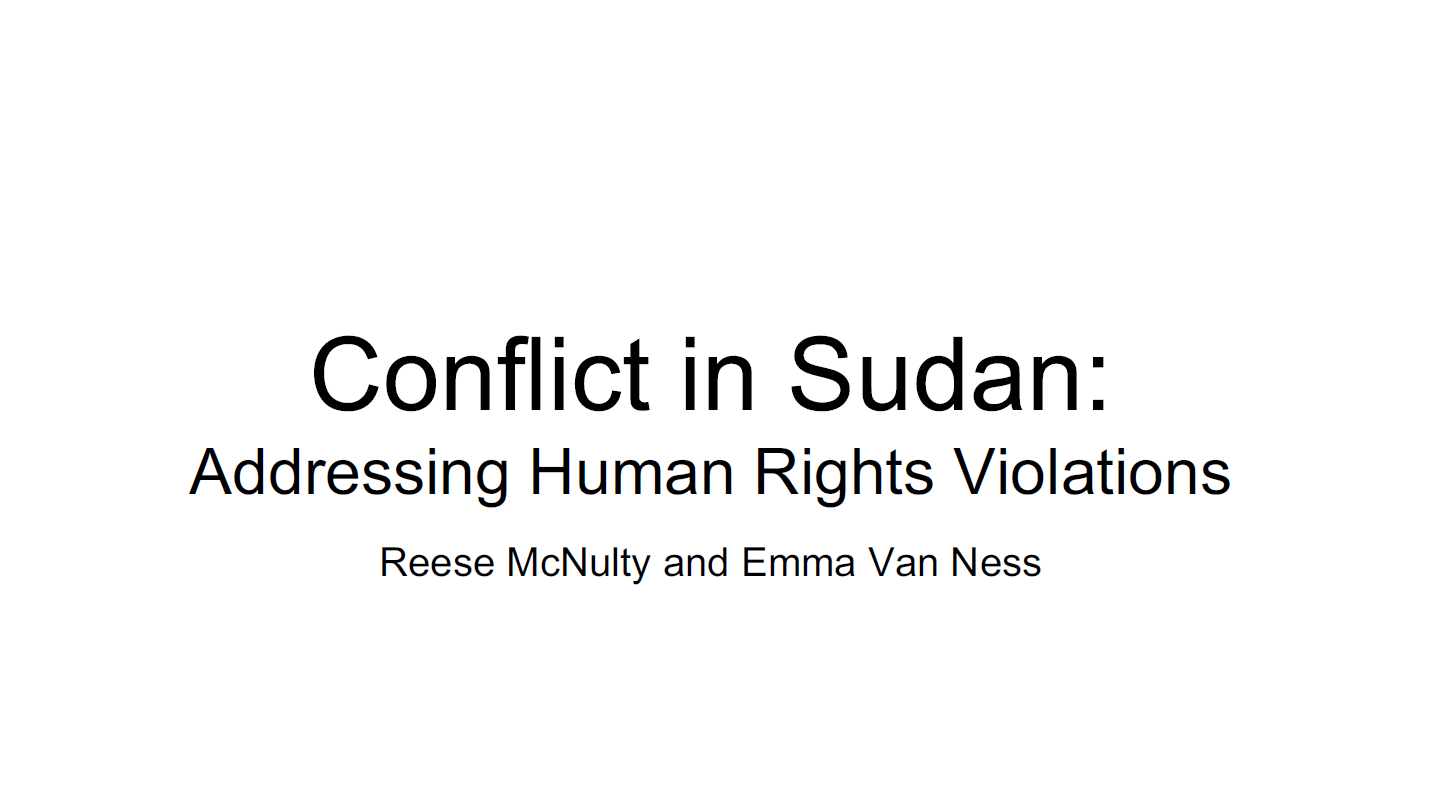 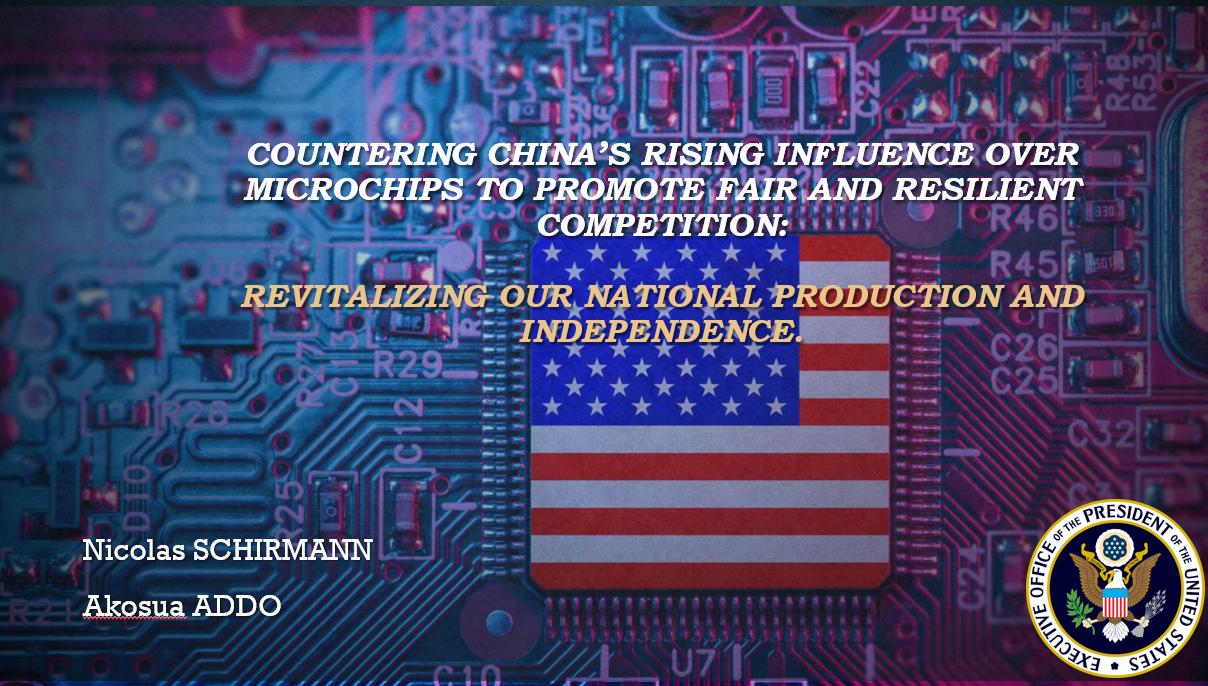 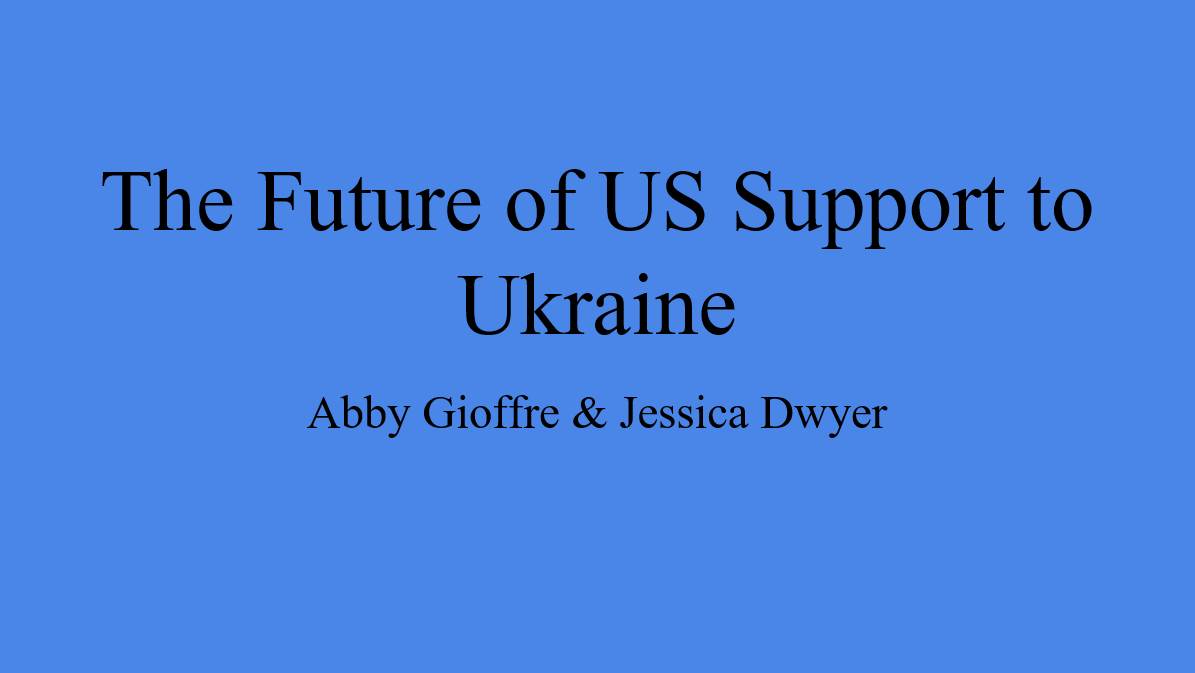 NSC DEPUTIES COMMITTEE MEETING
Deputies
NSC staff
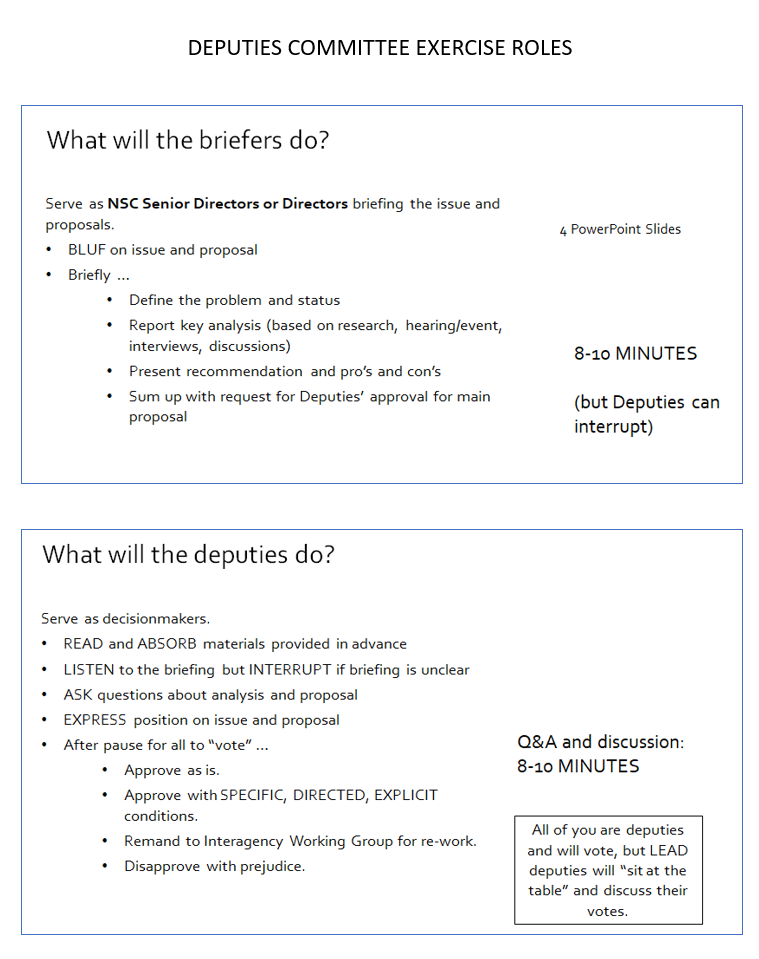 NSC  DEPUTIES SIMULATION
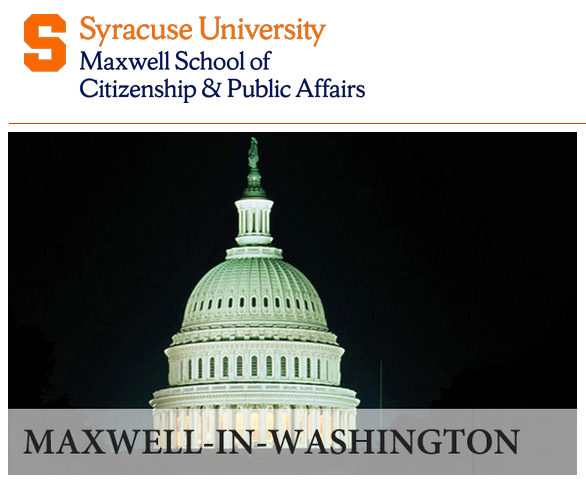 TWO ROLES
NSC Directors or Senior Directors briefing the issue and proposals.
“The Deputies” receiving the briefing, asking the questions, and making the decisions.
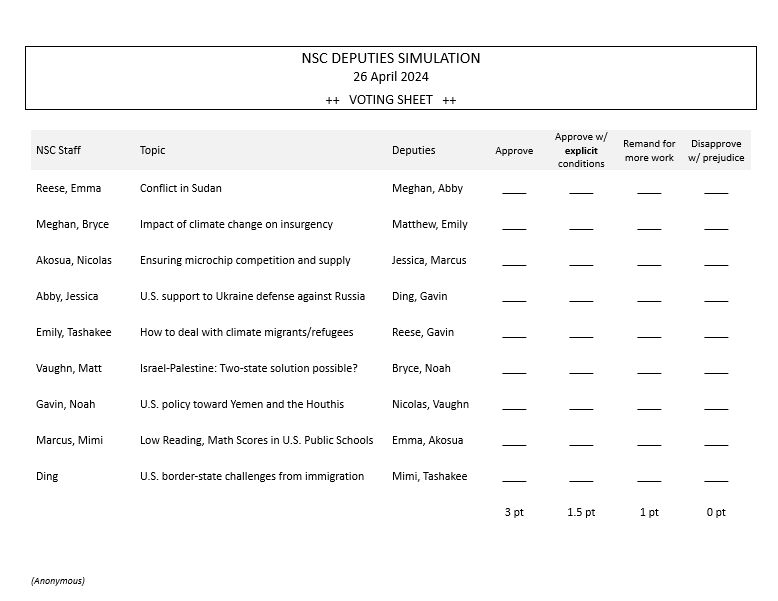 Deputies MUST give EXPLICIT guidance
YOUR VOTES WILL BE BASED ON
Are you convinced?
Do you support the recommendation?
Are you prepared to put your personal credibility and your agency/department’s resources on the line for the recommendation?
Just a mark
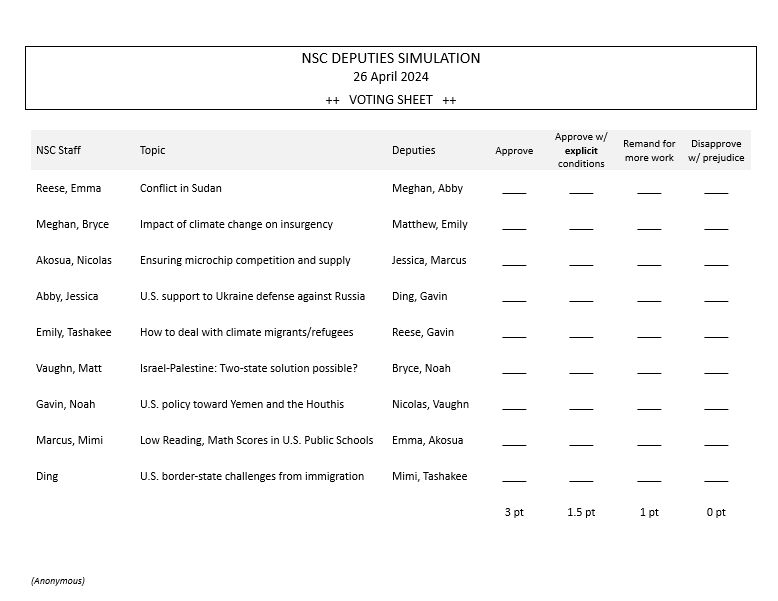 VOTE FOR YOUR OWN PRESENTATION
Just a mark
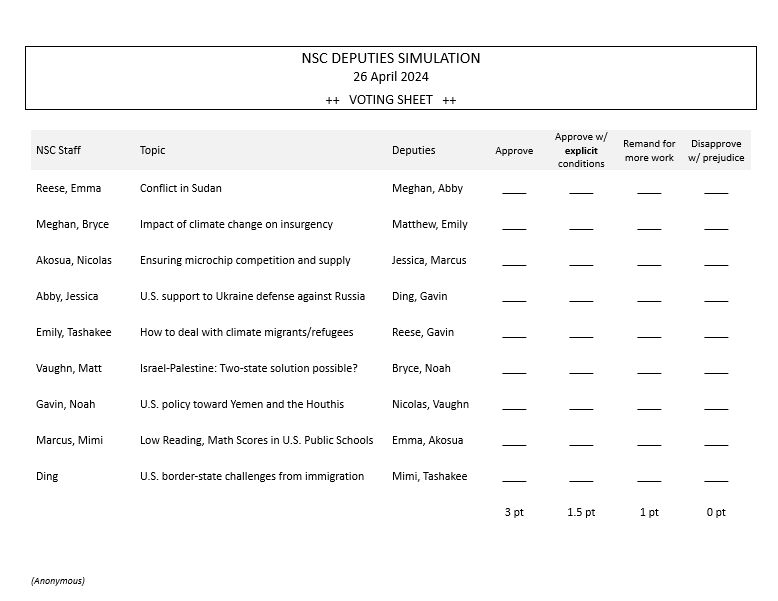 YOUR VOTES WILL BE BASED ON
Are you convinced?
Do you support the recommendation?
Are you prepared to put your personal credibility and your agency/department’s resources on the line for the recommendation?
Just a mark
ALL CLEAR??
Let’s start.
WRAPUP
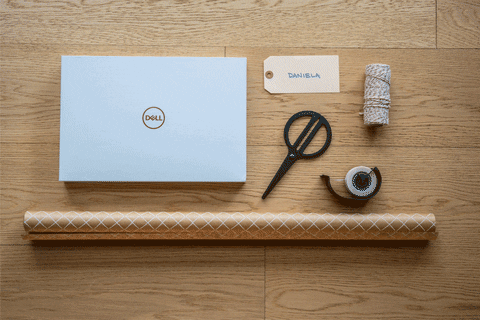 Next steps …
Reflections Memo   (tonight, tomorrow or Sunday)

Journal


Not just “for the grade”
Student survey.
“QUESTIONS?  SUGGESTIONS?  CONCERNS?”
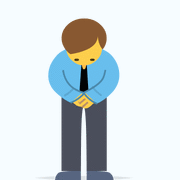 It’s been fun!
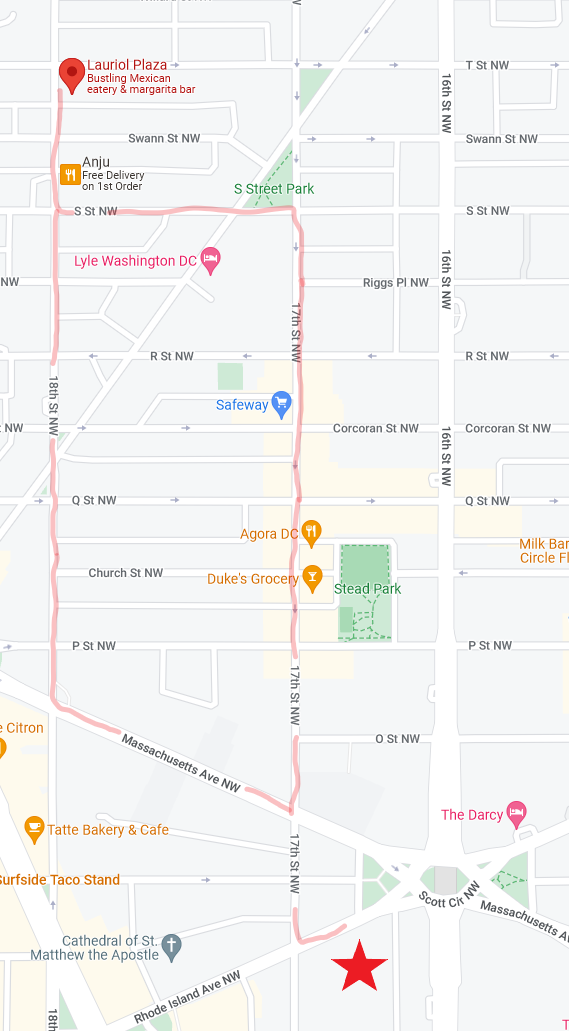 2:00 NEXT FRIDAY






Lauriol Plaza

 1835 18th St NW
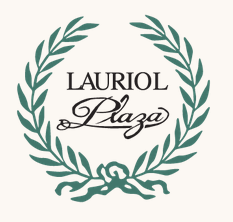 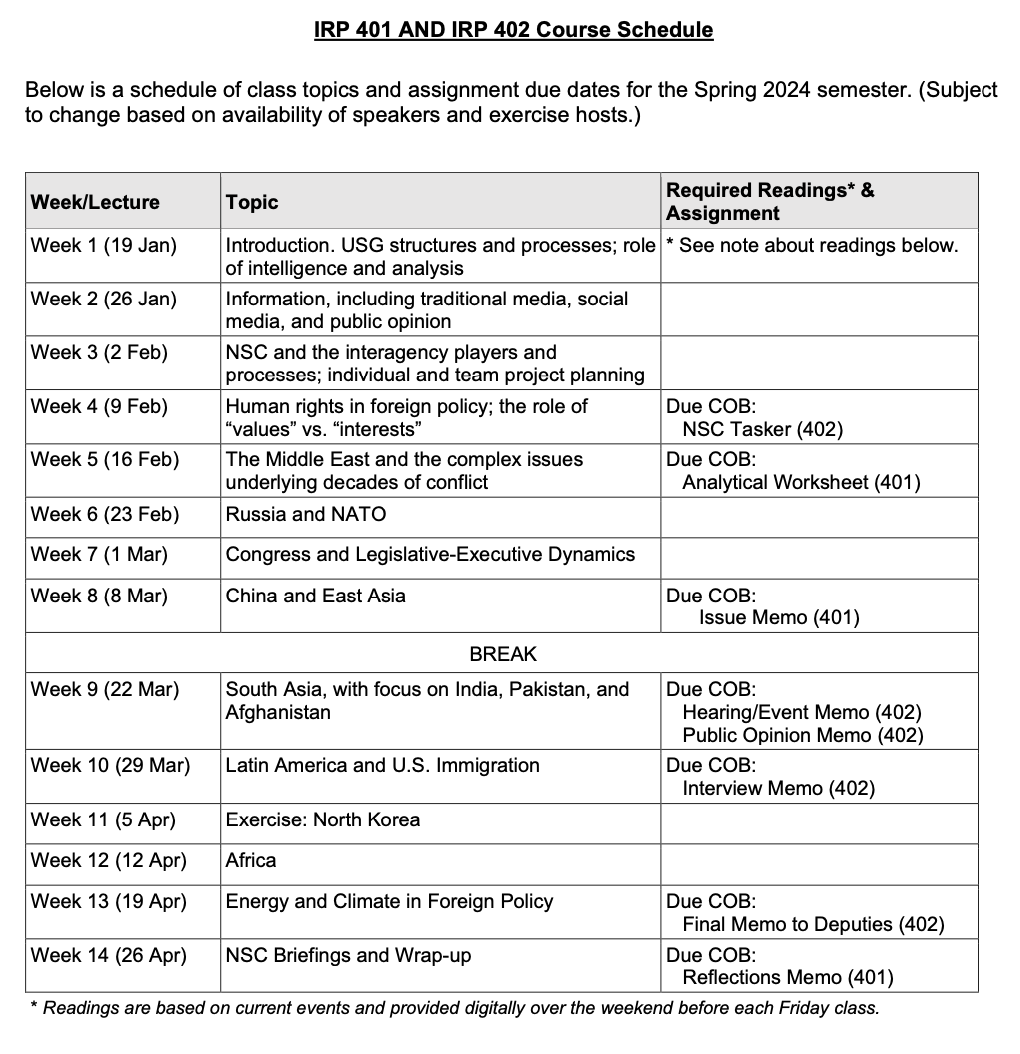 
401
402




QUESTIONS?


Project Planning
Global Policy Seminar and NSC Simulation
IRP 401  -  IRP 402
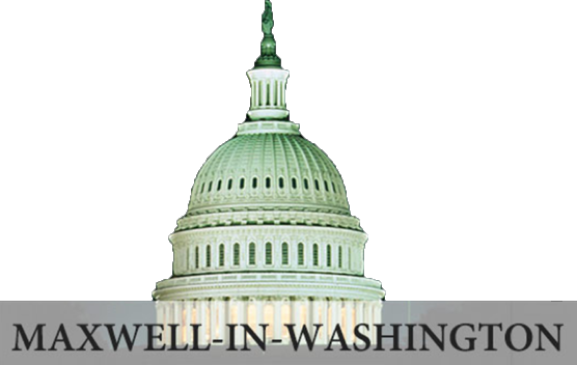 Week Fourteen26  April 2024
Prof. Fulton T. Armstrong
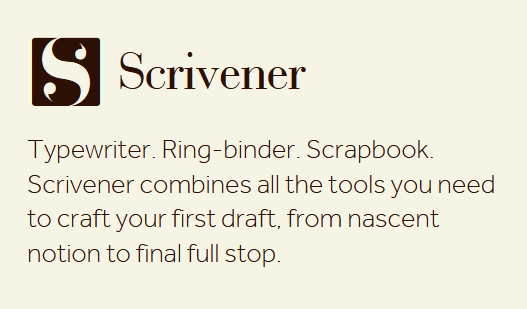 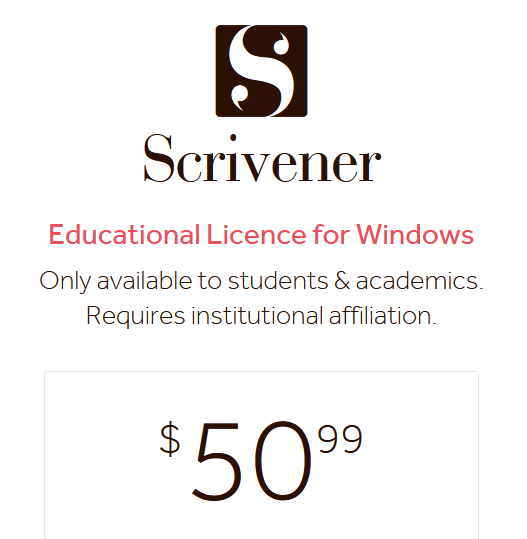 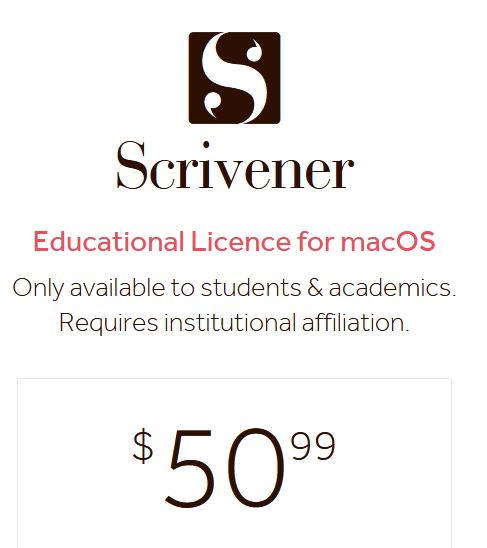